Bab 6. Respon Alami dan Respon Steady State
oleh : M. Ramdhani
83
Kapasitor (C)
Fungsi untuk membatasi arus DC yang mengalir pada kapasitor tersebut, dan dapat menyimpan energi dalam bentuk medan listrik
84
Jika sebuah kapasitor dilewati oleh sebuah arus maka pada kedua ujung kapaistor tersebut akan muncul beda potensial atau tegangan
85
Jika kapasitor dipasang tegangan konstan/DC, maka arus sama dengan nol. Sehingga kapasitor bertindak sebagai rangkaian terbuka/ open circuit untuk tegangan DC
86
Induktor (L)
Pada induktor mempunyai sifat dapat menyimpan energi dalam bentuk medan magnet
87
Jika induktor dipasang arus konstan/DC, maka tegangan sama dengan nol. Sehingga induktor bertindak sebagai rangkaian hubung singkat/ short circuit
88
Respon alami adalah respon yang tergantung hanya oleh energi dalam yang disimpan elemen (kapasitor dan induktor) dan bukan oleh sumber luar 
Respon steady state adalah respon yang ada atau muncul setelah rentang waktu yang lama 
Respon paksa adalah respon yang muncul karena reaksi satu atau lebih sumber bebasnya 
Respon transient atau respon peralihan adalah respon sementara yang muncul dalam rentang waktu terbatas
89
90
Rangkain RC bebas sumber
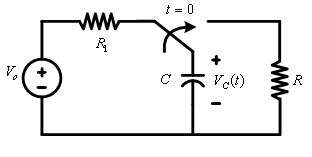 91
Pada saat t = 0  
Pada saat t > 0
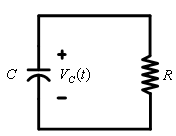 92
93
94
Rangkaian RL bebas sumber
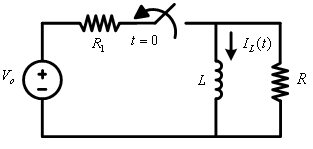 95
Pada saat t = 0 
Pada saat t > 0
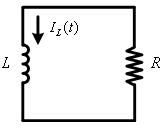 96
97
98
Rangkaian RC dengan sumber
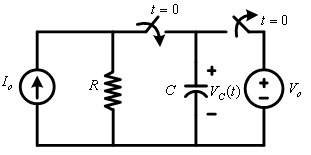 99
Pada saat t = 0  
Pada saat t > 0
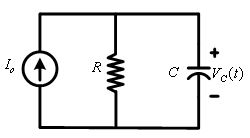 100
101
102
103
Rangkaian RL  dengan Sumber
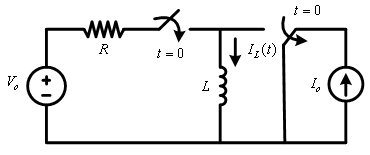 104
Pada saat t = 0 
Pada saat t > 0
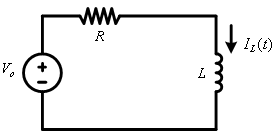 105
106
107
Langkah-langkah praktis untuk menyelesaikan respon paksa orde 1 :
Untuk respon alami cari responnya dengan sumber diganti tahanan dalamnya
Untuk respon paksa cari dengan keadaan steady state
Cari keadaan awalnya
108